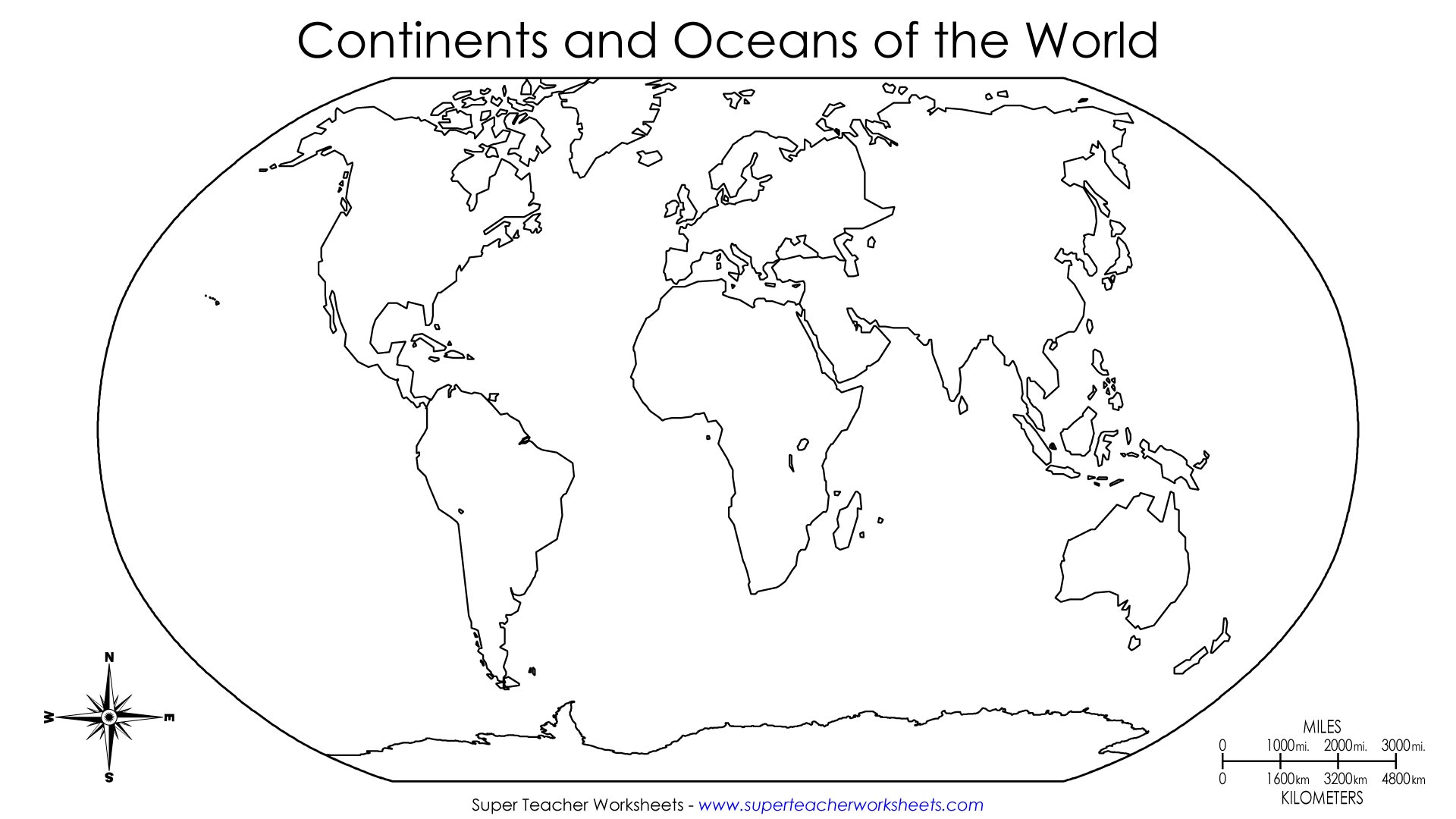 Asia
       Australia 
       Antarctica
North America 
       South America
       Europe
       Africa
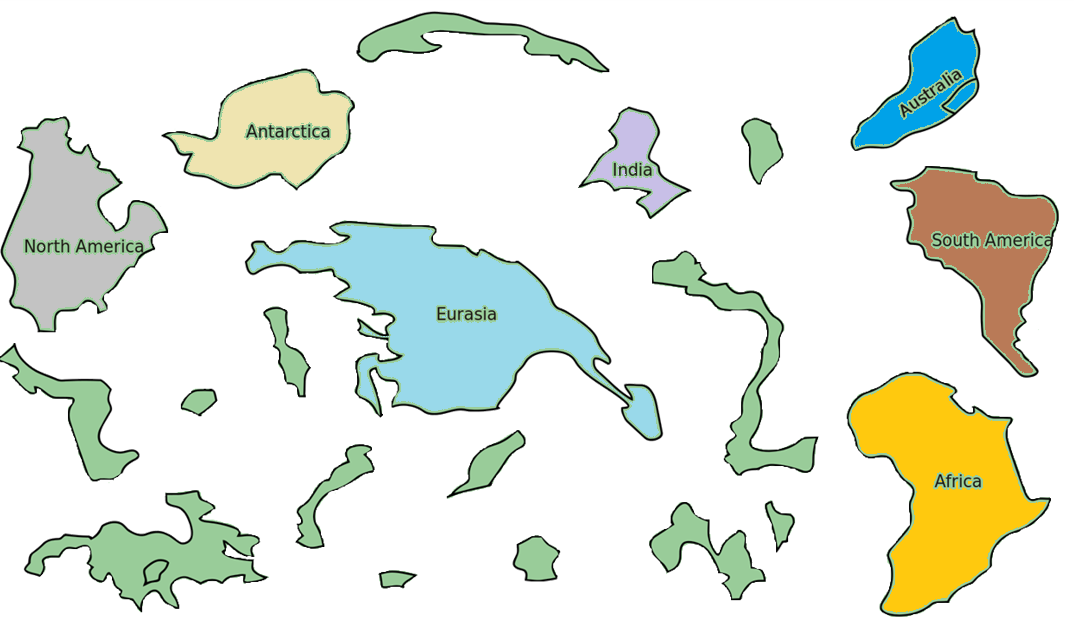